Presentación Efectiva
Objetivo
Lograr la firma de un 
Nuevo socio
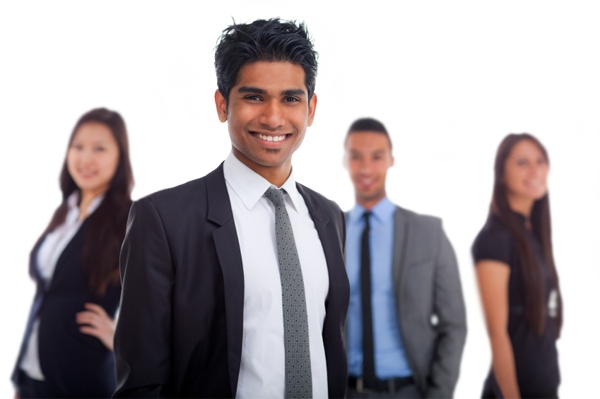 “Un sistema para el bien común”
Al momento de presentar, tienes estas dos opciones: 1to1 y Coffee Break. En ambas usa las siguientes…
Herramientas
Presentación Servilleta.
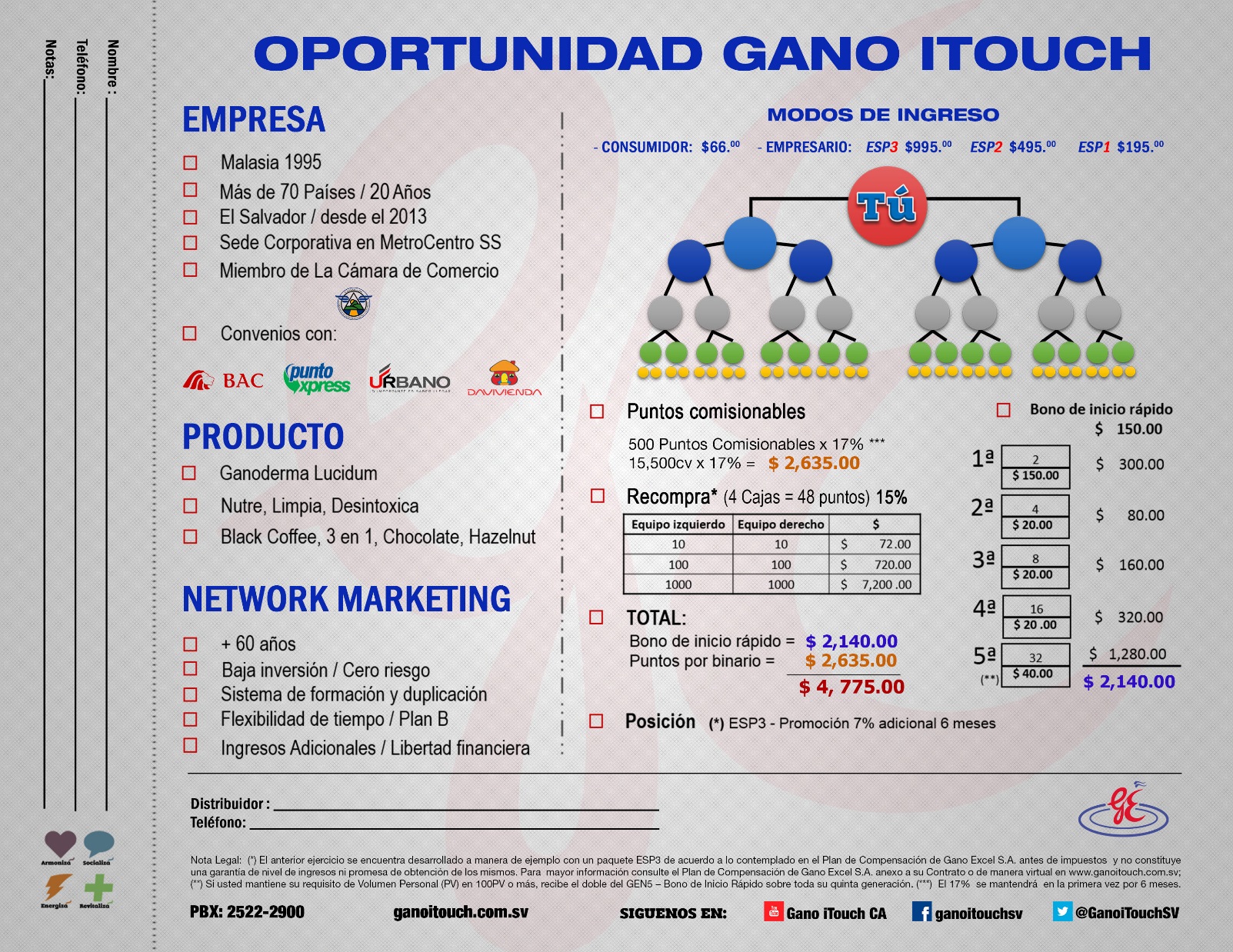 Producto.
My Gano Plan.
Formulario de afiliación
Agenda y lapicero.
“Un sistema para el bien común”
Para que tu presentación sea efectiva, garantiza contar con los siguientes…
Elementos
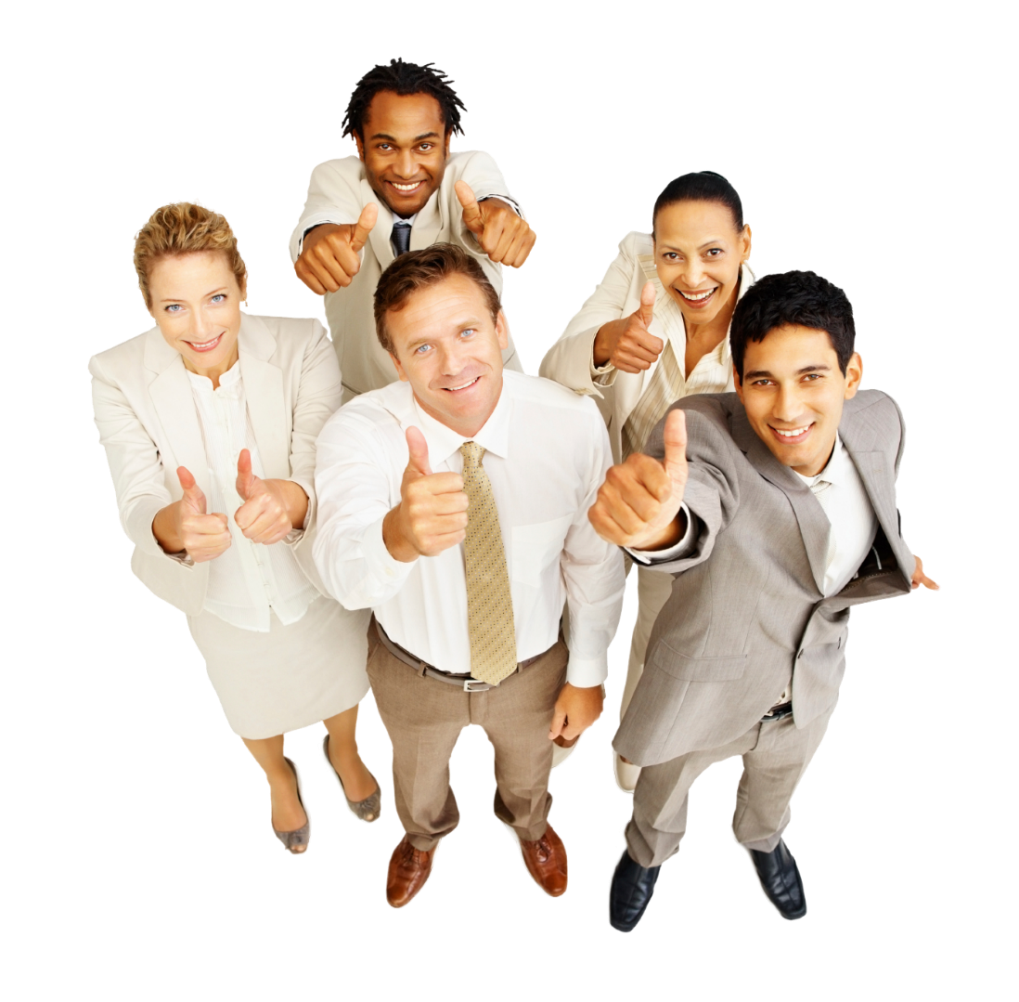 Lugar apropiado
Romper el hielo (sirviendo Gano Café)
Ya conoces Gano Excel?
Preguntas y acuerdos de pre-cierre.
Tener conductas adecuadas: celular en silencio, asentir con la cabeza, postura y mirar a los ojos.
“Un sistema para el bien común”
Para que tu presentación sea efectiva, garantiza contar con los siguientes…
Elementos
Conectar el porqué de tu invitado con La Oportunidad de Gano Excel
Dar siempre tu testimonio personal o cercano de producto
Iniciar y/o finalizar siempre con tu porqué y finalizar con acuerdos claros. (Promover el siguiente espacio, escenario o herramienta)
“Un sistema para el bien común”
¡Recuerda… Tu ACTITUD es lo
más importante!
Pasión, Seguridad y Autenticidad
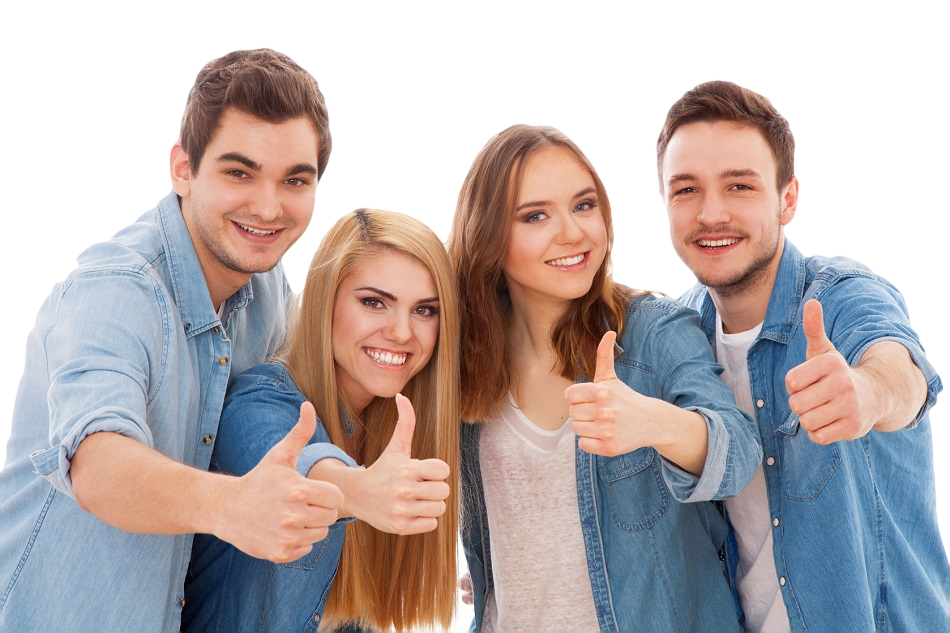 “Un sistema para el bien común”